NON-RECYCLABLE  PLASTIC-A THREAT TO ENVIRONMENT
JAGRUTHI H.B & SHOURYA REDDY .A 
 CLASS : 8
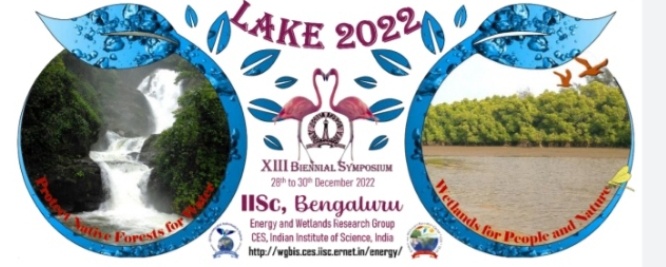 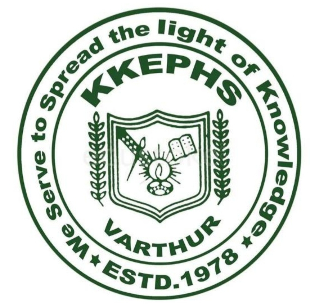 12/16/2022
LAKE 2022: Conservation of wetlands: ecosystem-based adaptation of climate change, December 28-30, 2022
1
INTRODUCTION
Plastic is non-biodegradable
Plastics can be recycled / cannot be recycled
It is an inseparable part of our life
Tooth brush


  Reduce , Recycle and Reuse
12/16/2022
LAKE 2022: Conservation of wetlands: ecosystem-based adaptation of climate change, December 28-30, 2022
2
DISADVANTAGES
Non recyclable plastics- cannot be recycled.
 Find a safe place in the landfills, landfills fill faster.
Toxins can leach into the soil, water bodies as well as underground water
 Plastics are incinerated – dioxin - carcinogen.
Increases the amount of garbage , requires cities to open new landfills and depletes natural resources.
This increases pollution 
Plastic waste can block the drains 
By eating the food packed in the plastic-kills the animals
12/16/2022
LAKE 2022: Conservation of wetlands: ecosystem-based adaptation of climate change, December 28-30, 2022
3
OBJECTIVE
To understand the type of plastics used in our house.
12/16/2022
LAKE 2022: Conservation of wetlands: ecosystem-based adaptation of climate change, December 28-30, 2022
4
SURVEY
12/16/2022
LAKE 2022: Conservation of wetlands: ecosystem-based adaptation of climate change, December 28-30, 2022
5
INTERACTION WITH SCRAP DEALERS
They don’t take empty milk and oil packets
Rat menace
Landfills
12/16/2022
LAKE 2022: Conservation of wetlands: ecosystem-based adaptation of climate change, December 28-30, 2022
6
SURVEY
12/16/2022
LAKE 2022: Conservation of wetlands: ecosystem-based adaptation of climate change, December 28-30, 2022
7
COMPARISON OF PRICE
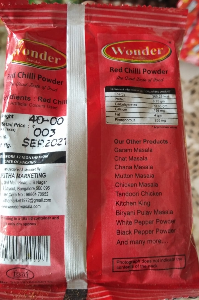 100g = 40 rupees
                                                  1 Kg = 400 rupees (approx)


Whole chilly = 300 rupees
Powdering    = 30 rupees
Total cost      = 330 rupees
Difference in price is 70 rupees
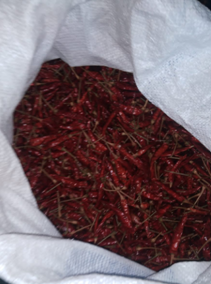 12/16/2022
LAKE 2022: Conservation of wetlands: ecosystem-based adaptation of climate change, December 28-30, 2022
8
DISADVANTAGES
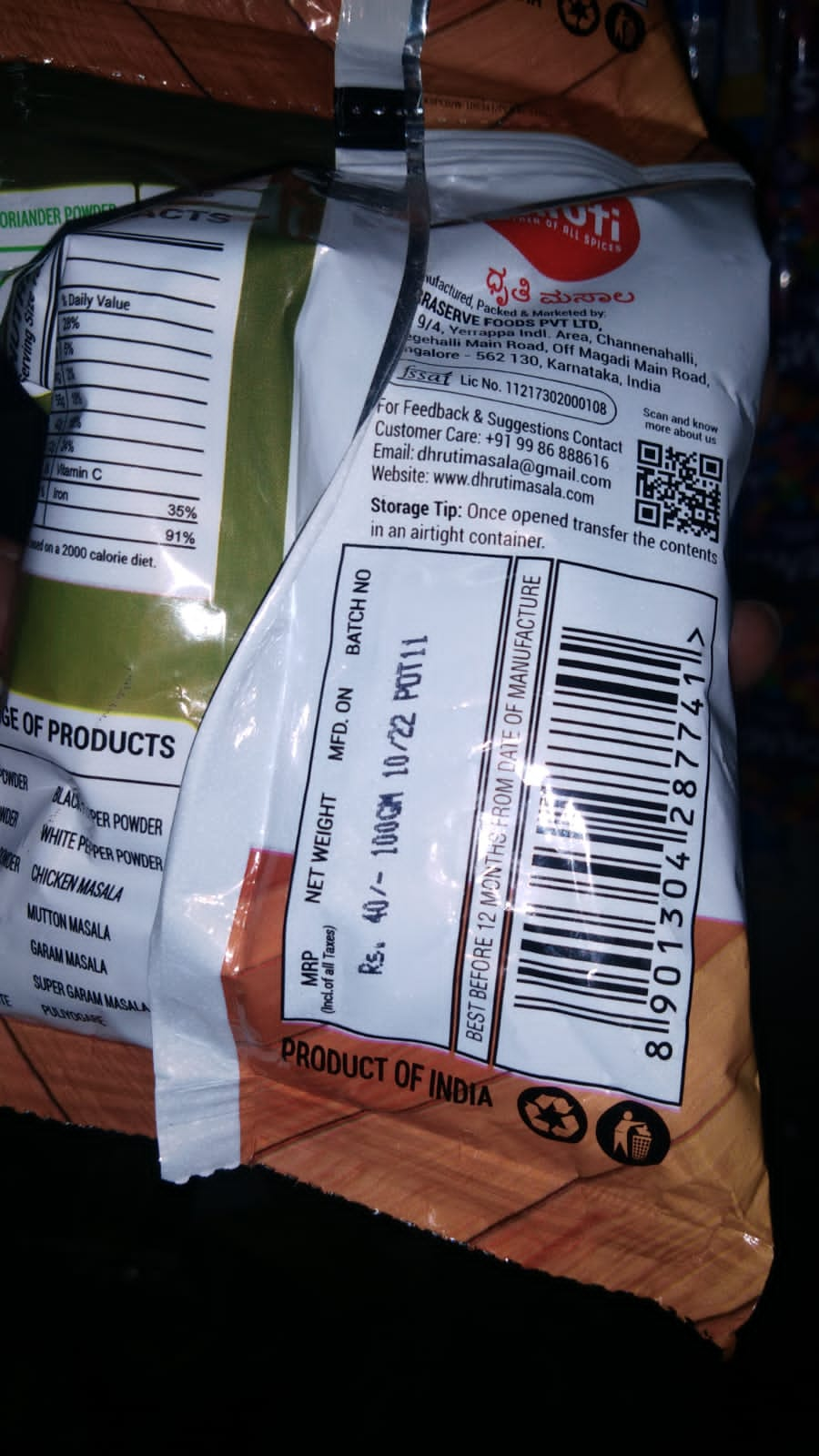 A minimum of 4 covers go  into the landfills monthly                                
Carcinogenic  adulterants
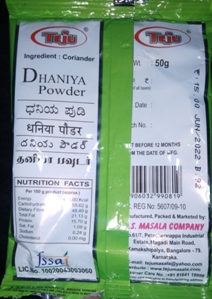 12/16/2022
LAKE 2022: Conservation of wetlands: ecosystem-based adaptation of climate change, December 28-30, 2022
9
SHAMPOO
Shampoo sachet not bottle.
  Non-bio-degradable and non-recyclable. 

One family of 4 members
Weekly 3 times head bath
Weekly 12 sachets
Monthly 48 sachets
Yearly 576 sachets
All these go into the landfills
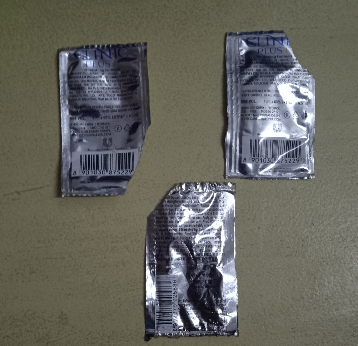 12/16/2022
LAKE 2022: Conservation of wetlands: ecosystem-based adaptation of climate change, December 28-30, 2022
10
AWARENESS  PROGRAMME
We have created an awareness to our school students, teachers and ayahs.
12/16/2022
LAKE 2022: Conservation of wetlands: ecosystem-based adaptation of climate change, December 28-30, 2022
11
LIST OF HOUSEHOLD ITEMS PACKED IN PLASTICS
12/16/2022
LAKE 2022: Conservation of wetlands: ecosystem-based adaptation of climate change, December 28-30, 2022
12
GREEN LIFE STYLE
Wooden brush
Milk from the milk man
All groceries only wrapped in paper covers
Carry steel containers to get any parcel like idly, panipoori from hotels.
    STILL  I  AM THINKING  HOW  TO REPLACE  BISCUIT  COVERS !!!!!!!!
12/16/2022
LAKE 2022: Conservation of wetlands: ecosystem-based adaptation of climate change, December 28-30, 2022
13
RECOMMENDATIONS
It is always better to buy / powder.
Try to avoid, if possible, packed items instead you can buy them loose in paper covers from the shops.

           ADOPT GREEN LIFE STYLE
12/16/2022
LAKE 2022: Conservation of wetlands: ecosystem-based adaptation of climate change, December 28-30, 2022
14
CONCLUSION
Grocery list- except rice everything come in non-recyclable plastics and all these goes into the landfills.
Government is worried only about plastic carry bags
Company should use bio-degradable plastic to pack
                                              
                                              or 

    TAKE BACK THE PLASTIC THAT THEY PRODUCE.
12/16/2022
LAKE 2022: Conservation of wetlands: ecosystem-based adaptation of climate change, December 28-30, 2022
15
THANK YOU
12/16/2022
LAKE 2022: Conservation of wetlands: ecosystem-based adaptation of climate change, December 28-30, 2022
16